Complete Measurement of 
Electric Dipole response of  120Sn
Takashi Hashimoto
Institute for Basic Science, Korea
Collaborators 
A. M. Krumbholz1, A. Tamii2, P.  von Neumann-Cosel1, N. Aoi2, O. Burda2, 
J. Carter3, M. Chernykh2, M. Dozono4, H. Fujita2, Y. Fujita2, K. Hatanaka2, 
E. Ideguchi2, N. T. Khai5, T. Itoh2, C. Iwamoto2, T. Kawabata6, K. Miki1, 
M. Murata2, R. Neveling7, H. J. Ong2, I. Poltoratska1, P.-G. Reinhard8, A. Richter1, 
F.D. Smit6, H. Sakaguchi2,4, Y. Shimbara9, Y. Shimizu4, T. Suzuki2, M. Yosoi1, J. Zenihiro4, K. Zimmer1

1IKP, Technishe Universitat Darmstadt, Germany
2RCNP, Osaka University, Japan
3Wits University, South Africa
4RIKEN, Japan
5Institute for Nuclear Science and Technology (INST), Vietnam
6Kyoto University, Japan
7iThemba LABs, South Africa
8Institut Theoretical Physik II, Universiät Erlanen-Nürnberg, Germany
9CYRIC, Tohoku University, Japan
Table of Contents
Physics motivation and Strategy
Previous works of 120Sn
Experiment
Experimental Result and Discussion
Summary and Future Plan
Physics Motivation and Strategy
Symmetry energy of Nuclear EoS is important 
for nuclear physics as well as nuclear astrophysics
Structure of neutron star
Core collapse supernova
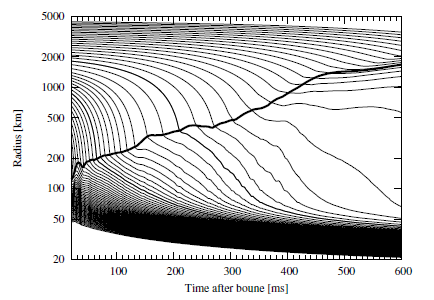 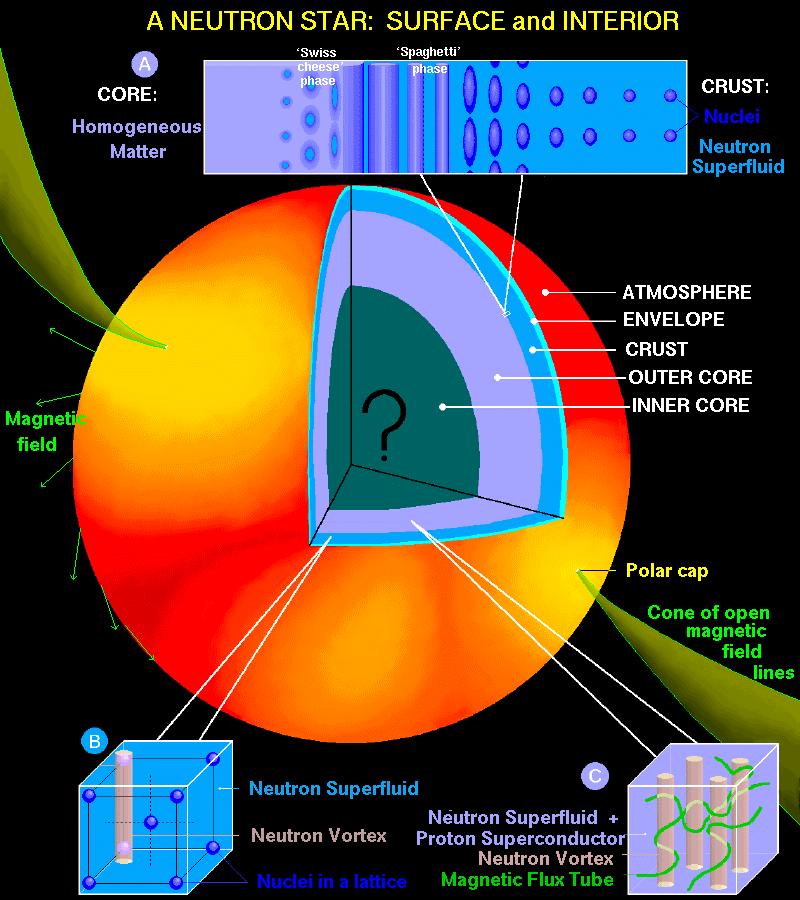 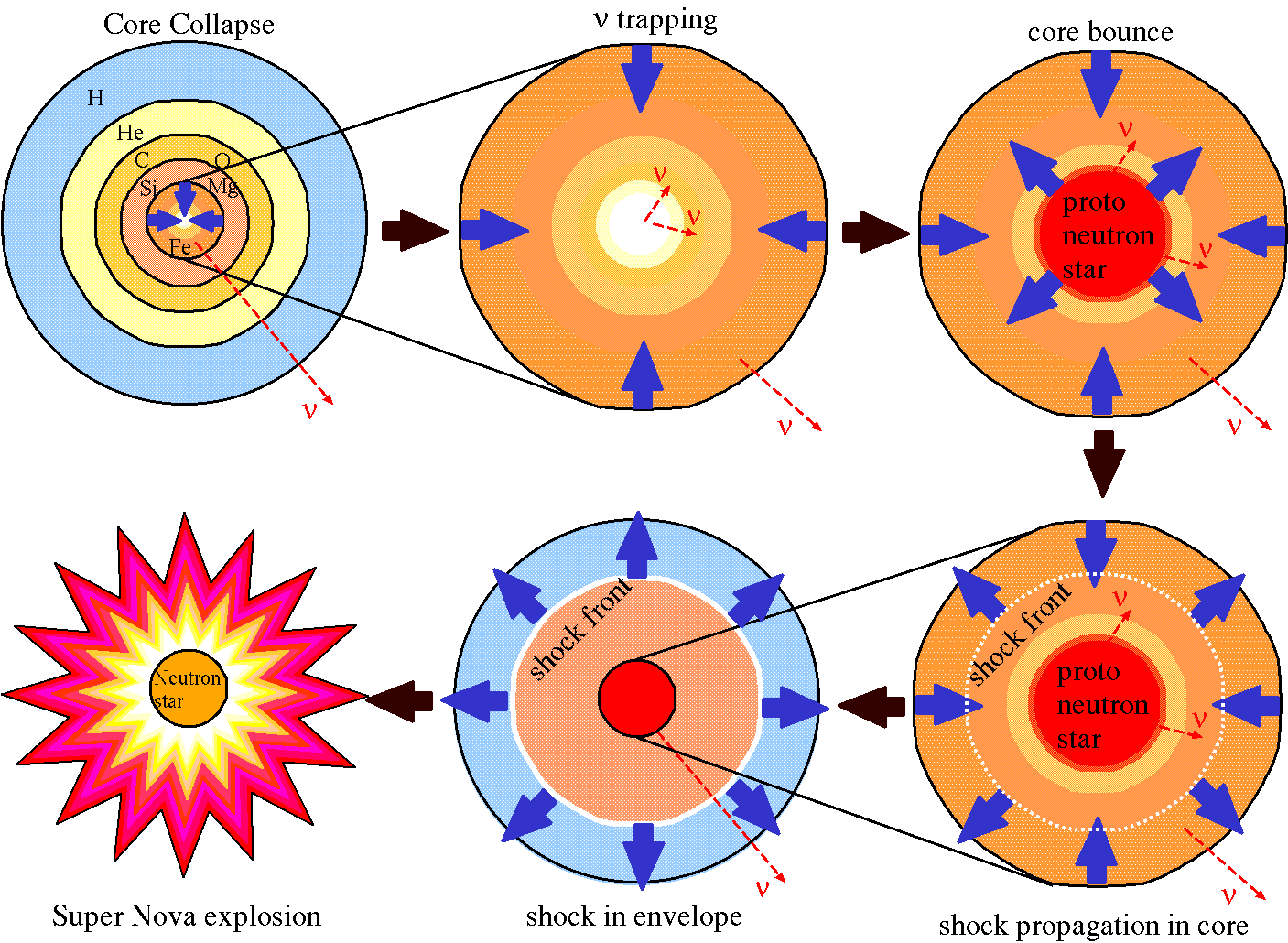 Y. Suwa, et.al. Apj764(2013)99
http://www.astro.umd.edu/~miller/nstar.html
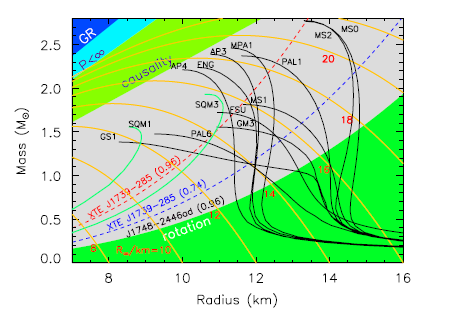 Accreting neutron star 
X-ray bursts
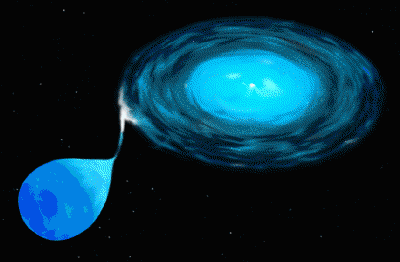 Neutron star mass vs 
radius
http://science1.nasa.gov/science-news/science-at-nasa/1997/ast19sep97_3/
Physics Motivation and Strategy
EoS for Energy per nucleon
Symmetry energy
Salutation density
r0=~0.16 fm-3
L: Slope parameter
P: baryonic pressure
Determination of J and L is important for 
nuclear astrophysics related to neutron star
Physics Motivation and Strategy
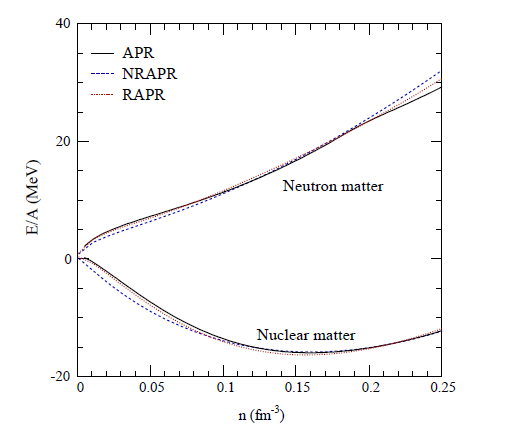 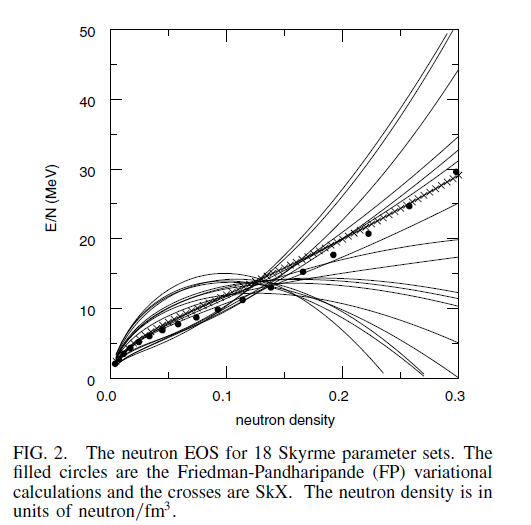 Neutron matter
~ L
Symmetry energy
(+ Coulomb)
~ J
Saturation density
A. W. Steiner et al., Phys. Rep. 411(2005)325
B. A. Brown, Phys. Rev. Lett,  85(2000)5296
Prediction of the neutron matter EOS is much model dependent
Physics Motivation and Strategy
Slope parameter (L) and Neutron Skin
Large L ⇔ Small Esym in low r  ⇔ Thick neutron skin
Small L ⇔ Large Esym in low r  ⇔ Thin neutron skin
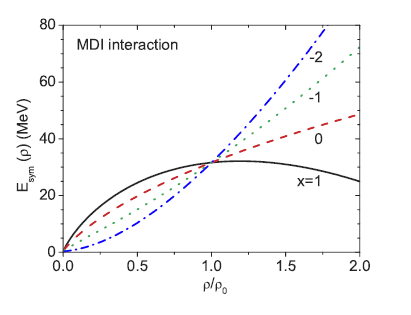 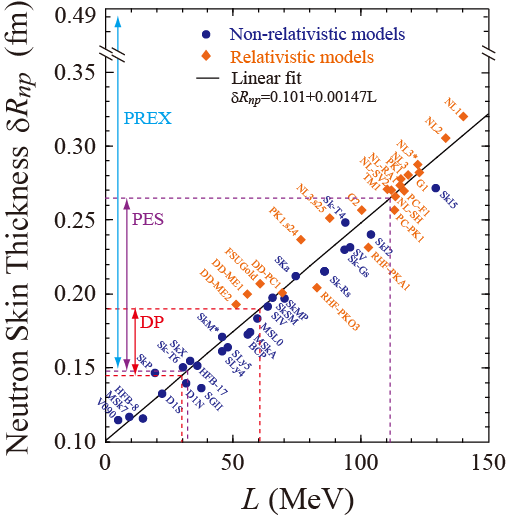 Lie-Wen Chen etal., PRL94(032701)
X. Roca-Maza et al., PRL106, 252501 (2011)
Physics Motivation and Strategy
Neutron Skin Thickness and Dipole Polarizability (aD)
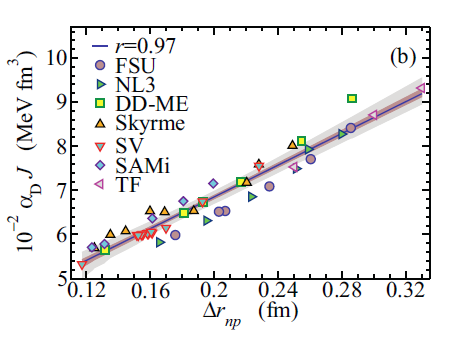 P. –G. Reinhard, W. Nazarewicz,  PRC81, 051303 (2010)
X. Roca-Masa, et al.,   PRC818 024316(2013)
Covariance analysis of energy density functional calculations with Skyrm SV-min effective interaction
Droplet model
Strong correlation between the dipole polarizability and 
the neutron skin of 208Pb
Physics Motivation and Strategy
Electric Dipole Polarizability (aD)
Inversely energy weighted sum-rule of B(E1)
?
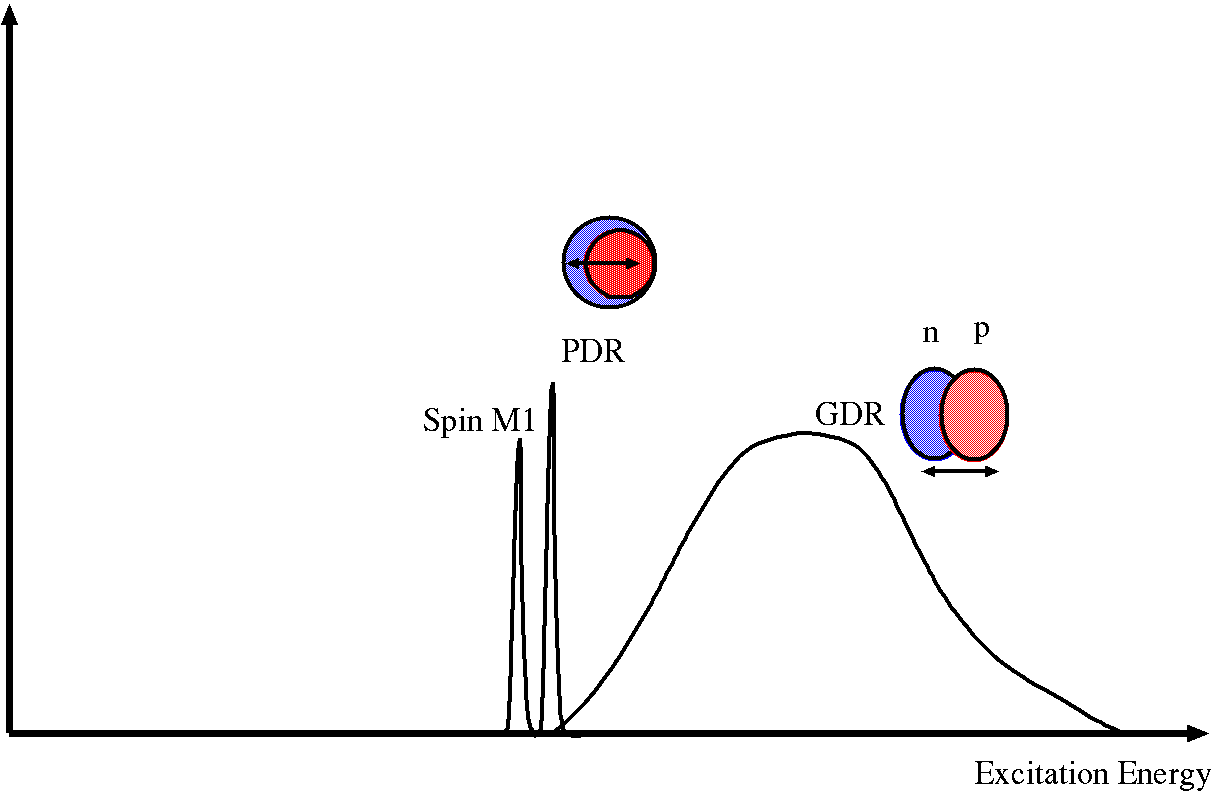 B(E1)
Discrete E1 
states
PDR
GDR
Sn
Excitation Energy
Key of experimental issue: 
precise measurement of  E1 strength in wide energy region 
including PDR and GDR
Physics Motivation and Strategy
The results of 208Pb(p ,p’)
A. Tamii et al., PRL107(2011) 062502
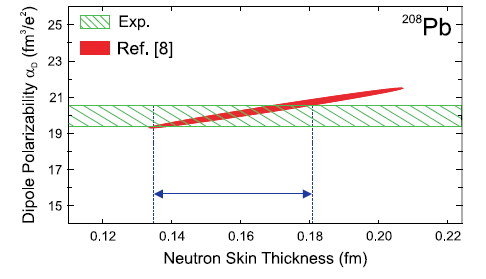 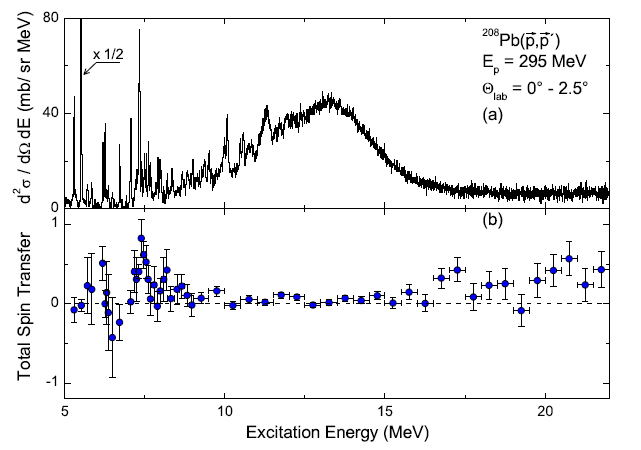 S = 1 →　Spin M1
S = 0  → E1
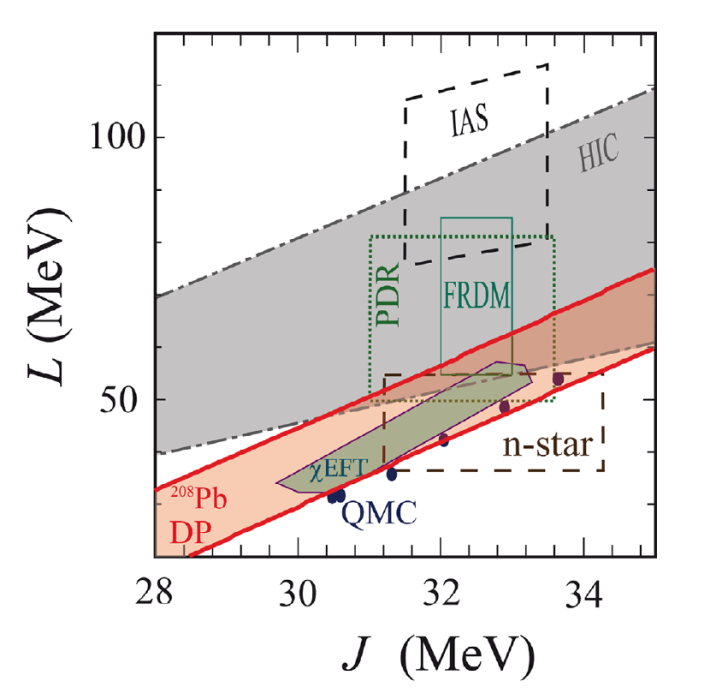 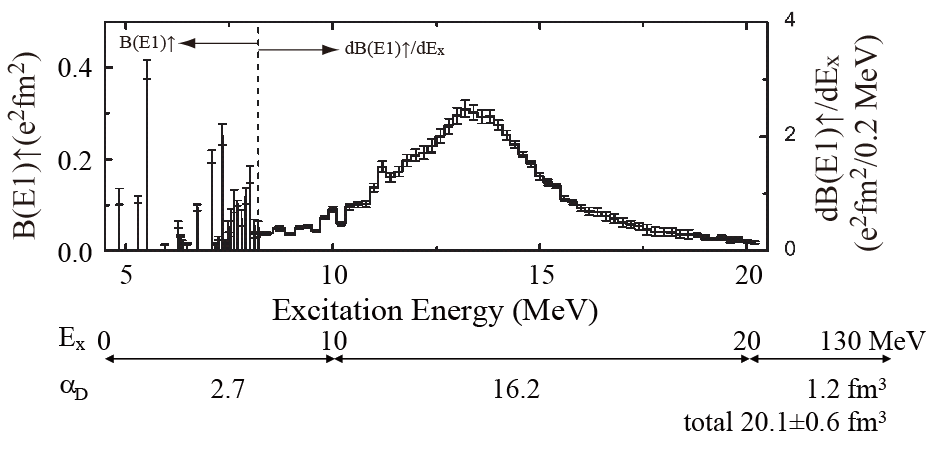 DP: Dipole polarizability
HIC: Heavy ion Collision
PDR: Pygmy Dipole 
                          Resonance
IAS: Isobaric Analog State
FRDM: Finite Range 
                      Droplet Model
       (nuclear mass analysis)
n-star: Neutron Star 
                          Observation
cEFT: Chiral Effective 
                                     Theory
QMC:  Quantum
                Monte-Carlo Clac.
A. Tamii et al., EPJA50(2014) 24
Physics Motivation and Strategy
In order to further constraint the symmetry energy parameters, 
                                                           dipole pralizability data of other nuclei are important. 
   Are there consistency a knowledge of nuclear matter from all experimental result ? 
　What about isotope and isopin dependence ?
   Can a Self-Consistent Mean Filed theory reproduce nuclei in a consistent method?
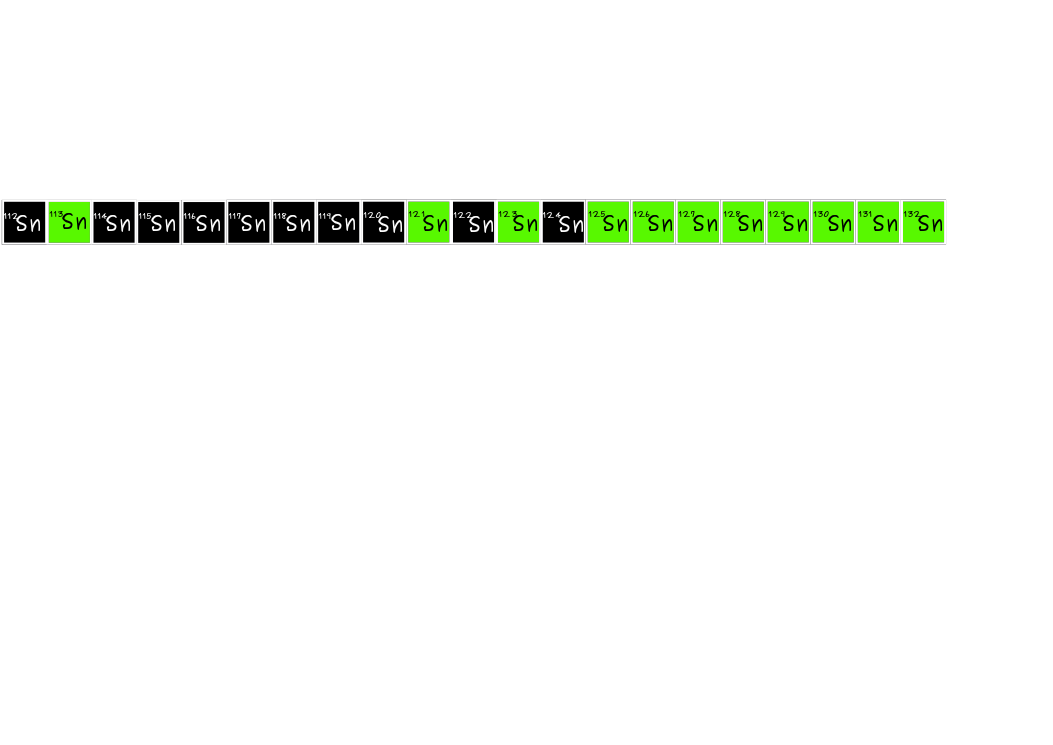 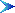 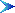 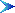 We focused Sn isotopes
Z = 50
1.24
(A-Z)/Z
1.64
1.48
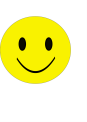 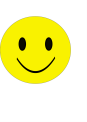 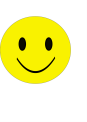 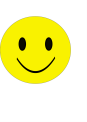 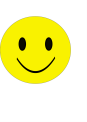 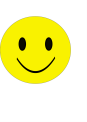 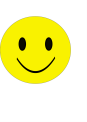 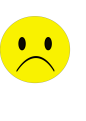 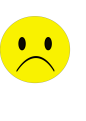 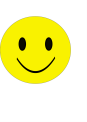 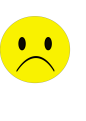 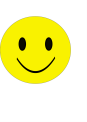 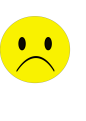 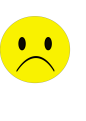 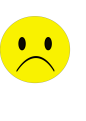 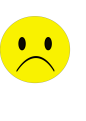 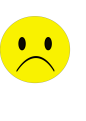 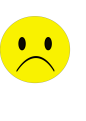 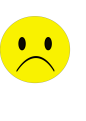 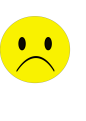 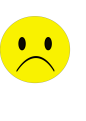 (g, xn)
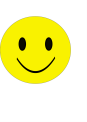 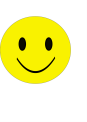 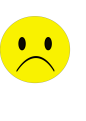 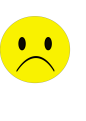 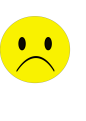 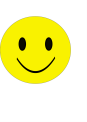 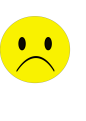 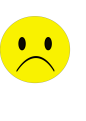 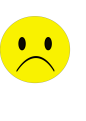 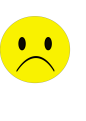 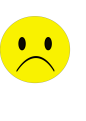 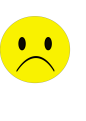 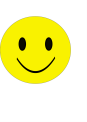 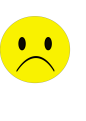 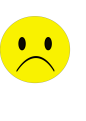 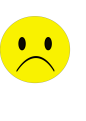 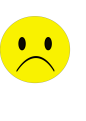 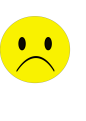 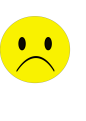 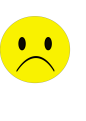 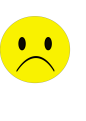 (g,  g’)
Coulomb
dissociation
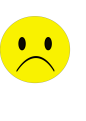 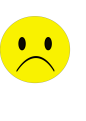 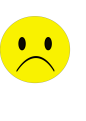 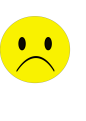 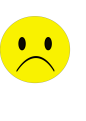 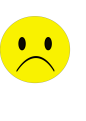 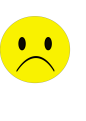 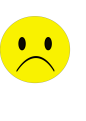 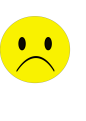 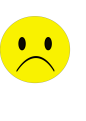 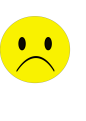 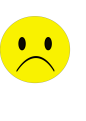 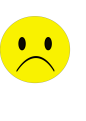 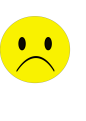 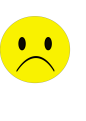 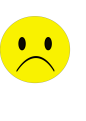 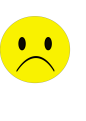 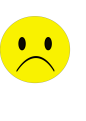 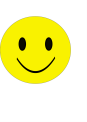 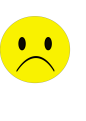 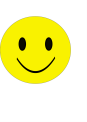 There are missing part of E1 strength at around 
single neutron separation energy.
At first, we have been measured 
the electric dipole response of 120Sn
Previous works of E1 response of 120Sn
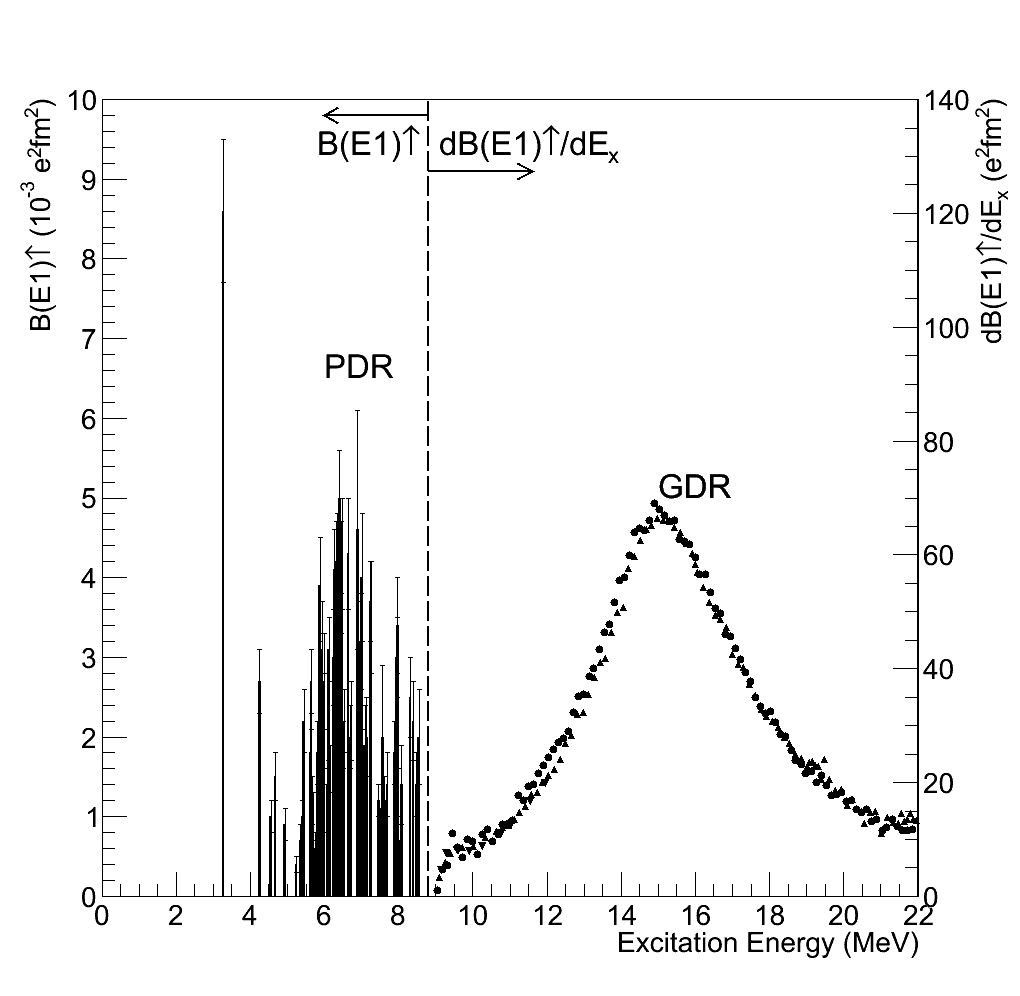 B. Ozel, Ph. D Thesis
A. Lepreter et al.
     Nucl. Phys. A219(1974)39
C. S. Fullz et al.,
     Phys. Rev. 186(1969)1255
H. Ustunomiya eta l.,
     Phys. Rev. C 84(2011)055805
(g, g’)
(g, xn)
Sn = 9.1045 MeV
Experiment
RCNP Cyclotron facility
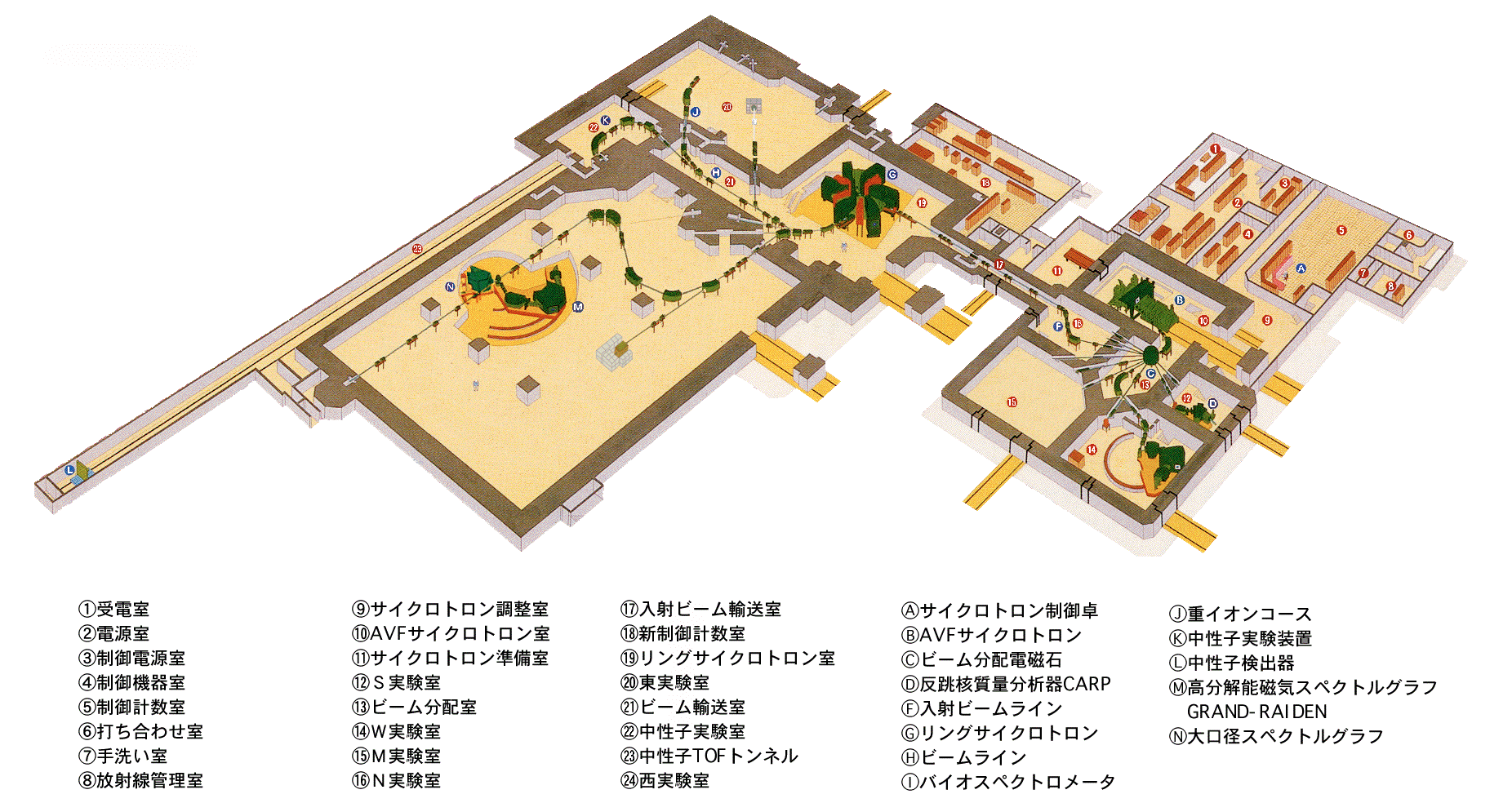 High-resolution WS beam-line
(dispersion matching)
RING cyclotron
AVF cyclotron
High-resolution spectrometer
Grand RAIDEN
Polarized proton beam
Energy: 295 MeV
Energy resolution: ~25 keV
Intensity: 2 nA
Averaged  polarization: ~ 0.7 
             (both of longitudinal and sideway)
Total Spin Transfer (S)
DSS and DLL : Spin transfer observable
Experiment
Grand Raiden spectrometer @ RCNP
Focal plane detectors
p
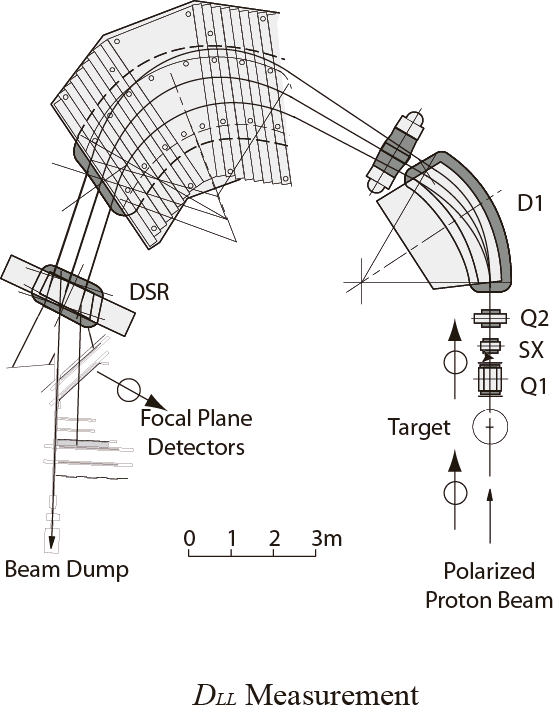 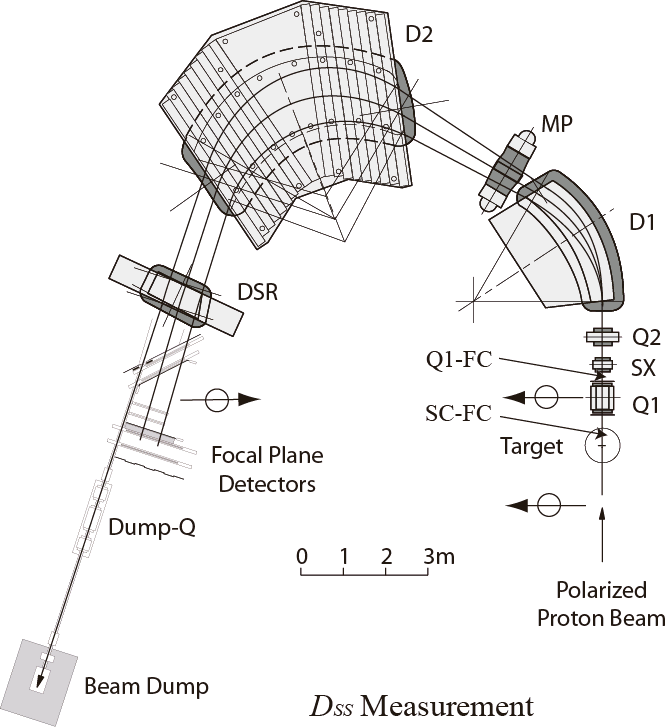 VDC
VDC
PLA
PLA
C block
MWPC
MWPC
p
Focal plane
Polarimeter
Polarized
Proton beam
Ep = 295 MeV
Polarized
Proton beam
Ep = 295 MeV
120Sn target 
Thickness: 6.5 mg/cm2
Purity 98.4 %
Experimental Results
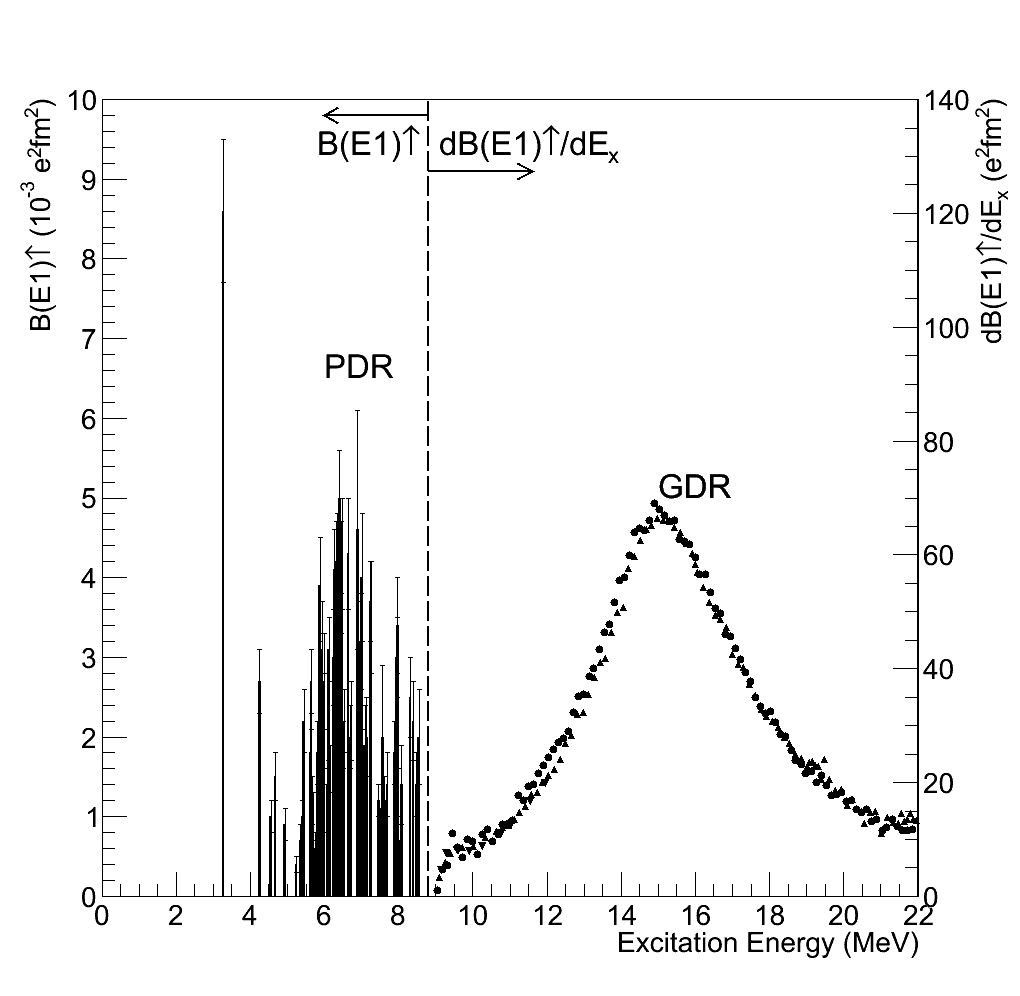 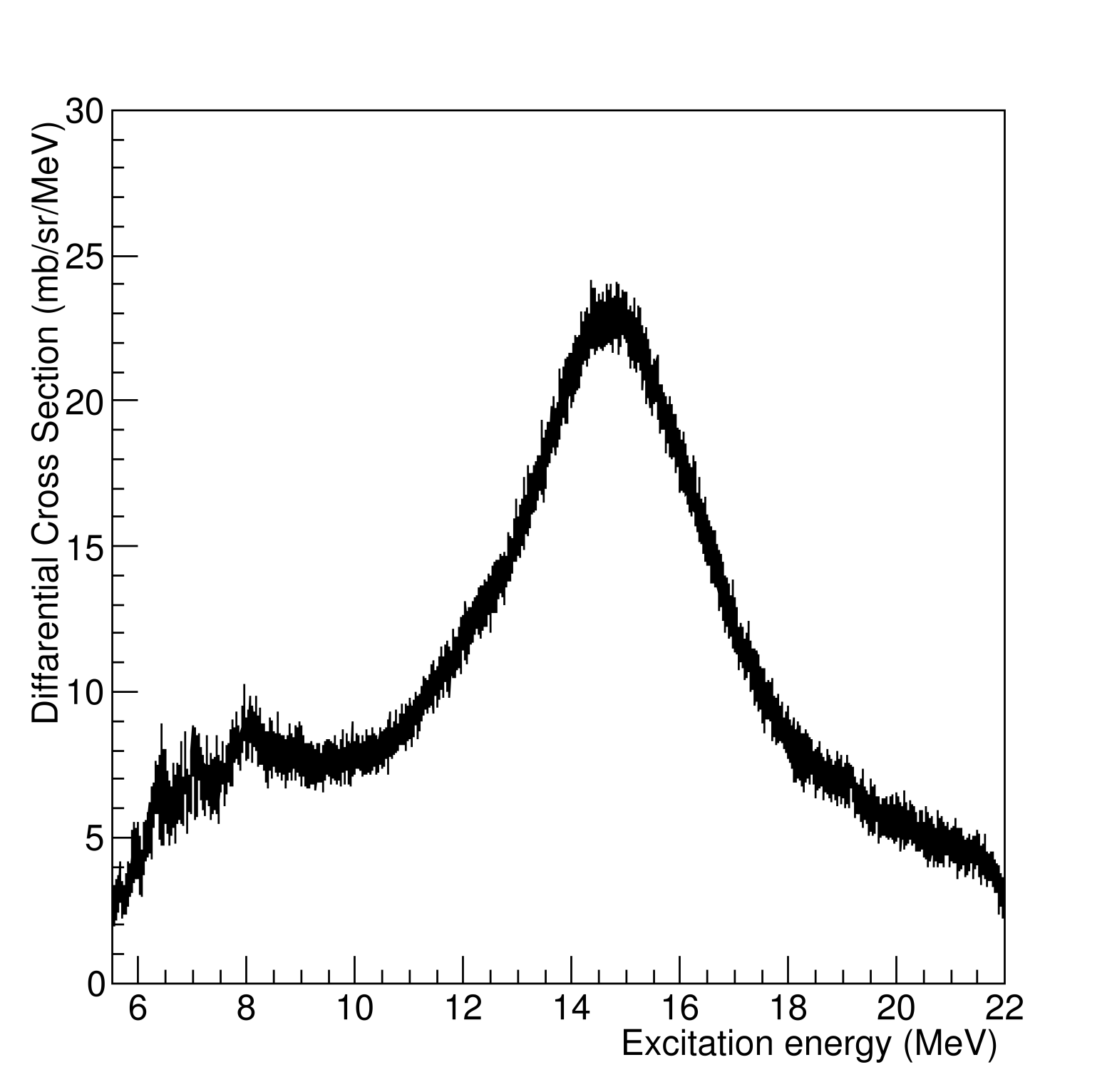 Excitation energy spectrum
Preliminary
Differential Cross Section (mb/sr/MeV)
Excitation Energy (MeV)
Experimental Results
E1 and M1 decomposition
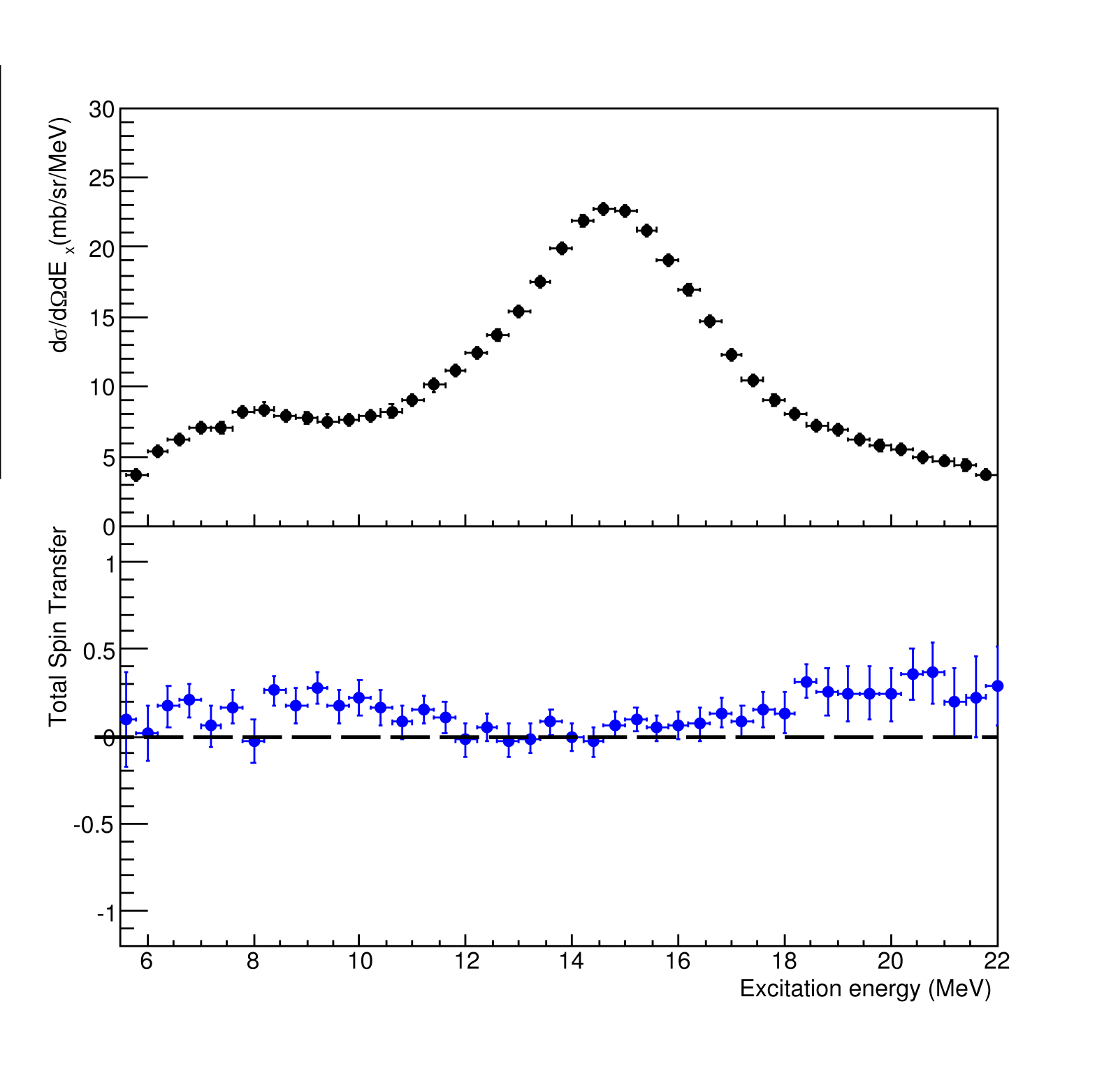 Polarization observable at 0 degs
Spin flip/non-spin flip separation
Preliminary
Total Spin Transfer
Preliminary
1 for DS = 1 (Spin M1)
0 for DS = 0  (E1)
=
Experimental Results
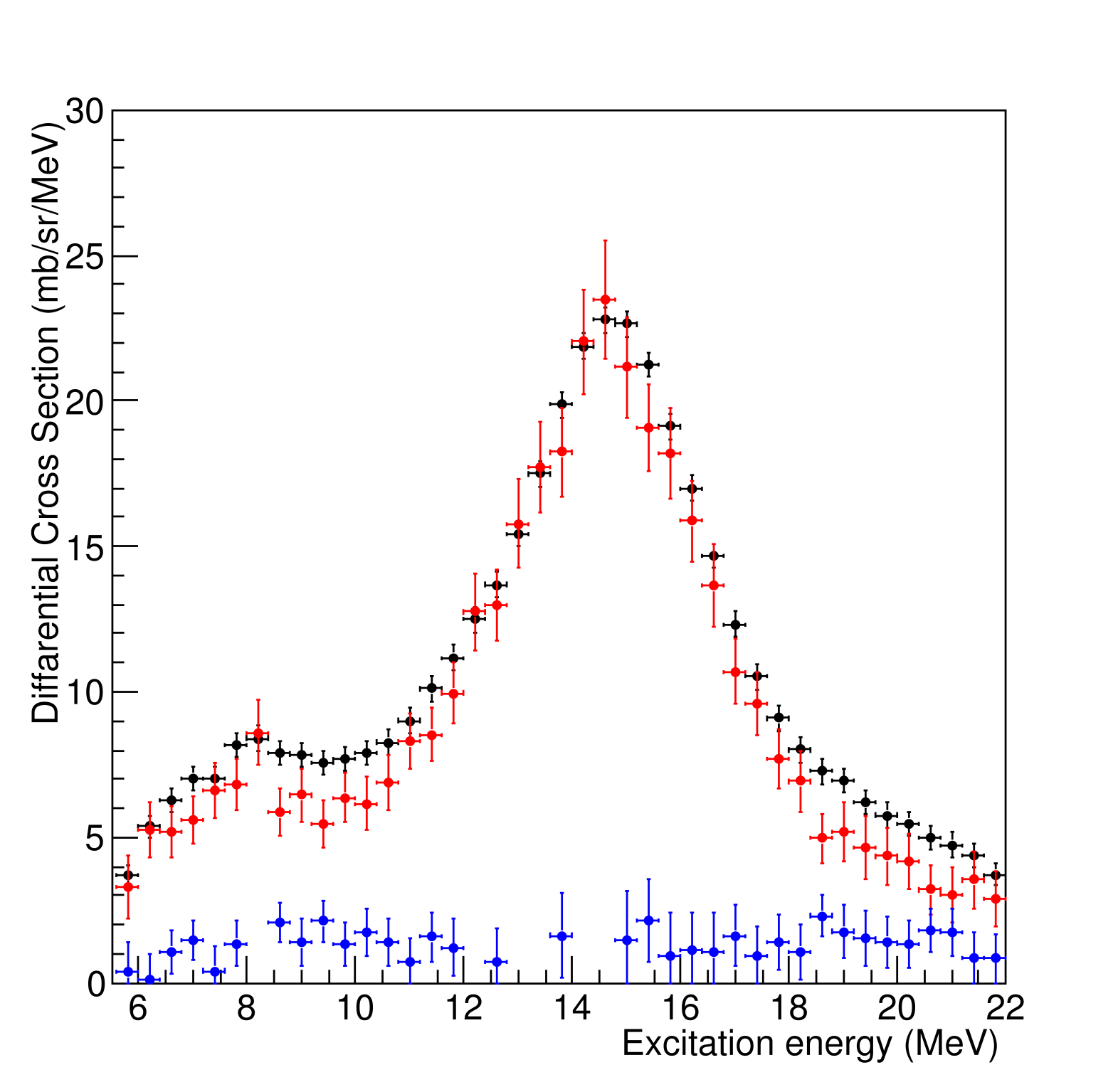 E1 and M1 decomposition
120Sn(p, p’)
120Sn(p, p’), E1
120Sn(p, p’), Spin M1
Preliminary
Differential Cross Section (mb/sr/MeV)
Excitation Energy (MeV)
Experimental Results
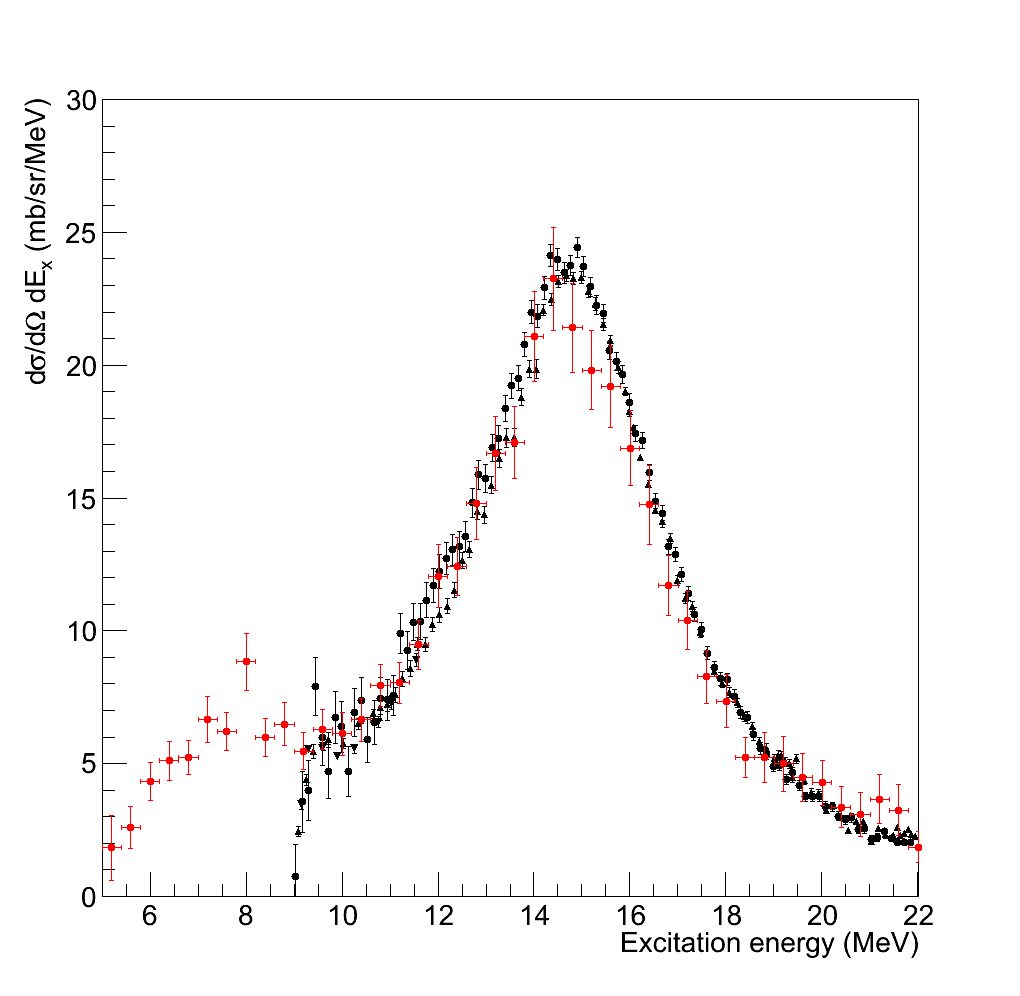 Comparison with (g, xn) results around the GDR region
Preliminary
Present
A. Lepreter et al.
     Nucl. Phys. A219(1974)39
C. S. Fullz et al.,
     Phys. Rev. 186(1969)1255
H. Ustunomiya et al.,
     Phys. Rev. C 84(2011)055805
The extracted E1 cross sections are good agreement with results of (g, xn) experiments
Experimental Results
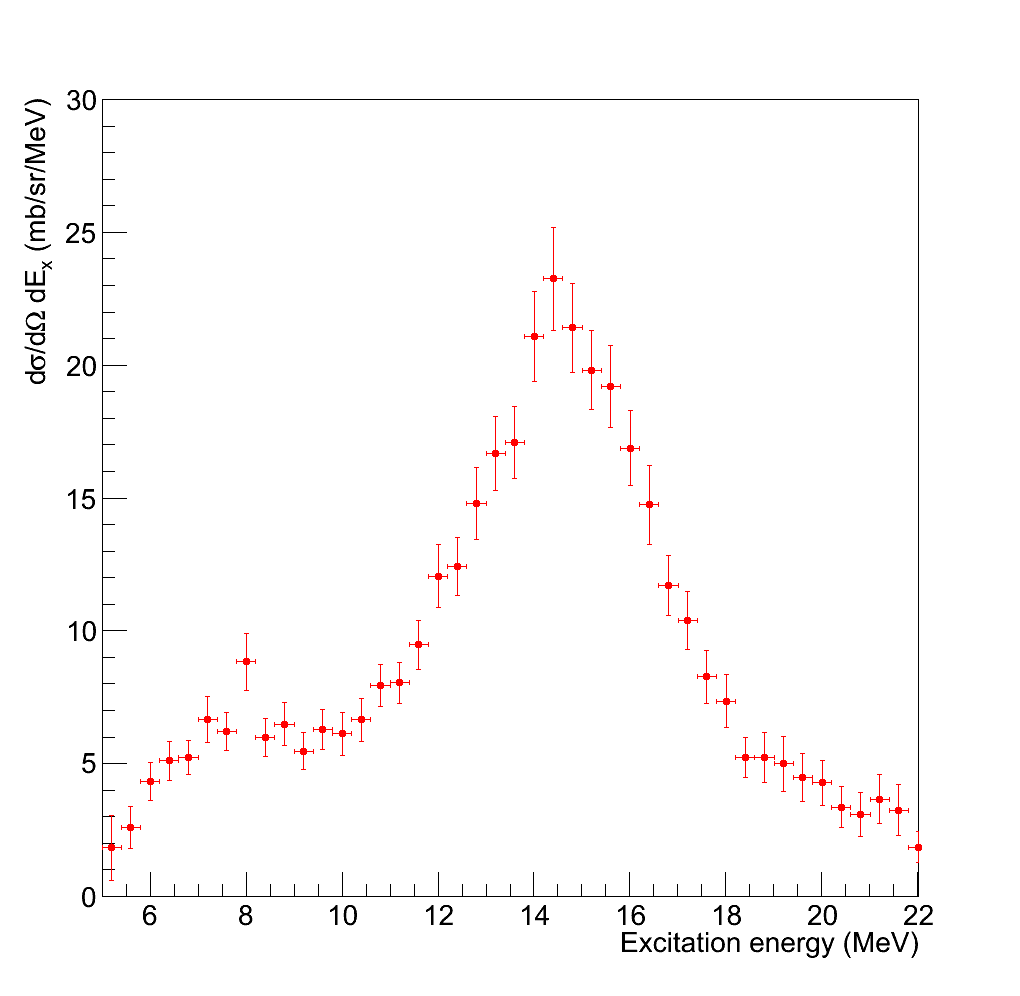 Preliminary
Dipole Polarizability (aD)
120Sn(g, g’)
B. Ozel PhD thesis, TU Darmstadt
120Sn(g, xn)
C. S. Fullz et al., PRC186(1969)1255
natSn(g, xn)
A. Lepretre ra al., NPA367(1981)237
Ex
135 MeV
22.0
28.9
0.0
6.0
aD
7.65
0.51
0.31
0.18
120Sn(g, g’)
120Sn(p, p’)
Present
120Sn(g, xn’)
natSn(g, xn’)
Total: 8.65 ±0.18 fm3 (preliminary)
Discussion
aD of 120Sn :8.65 ±0.l8 fm3
           208Pb :20.1 ± 0.6 fm3
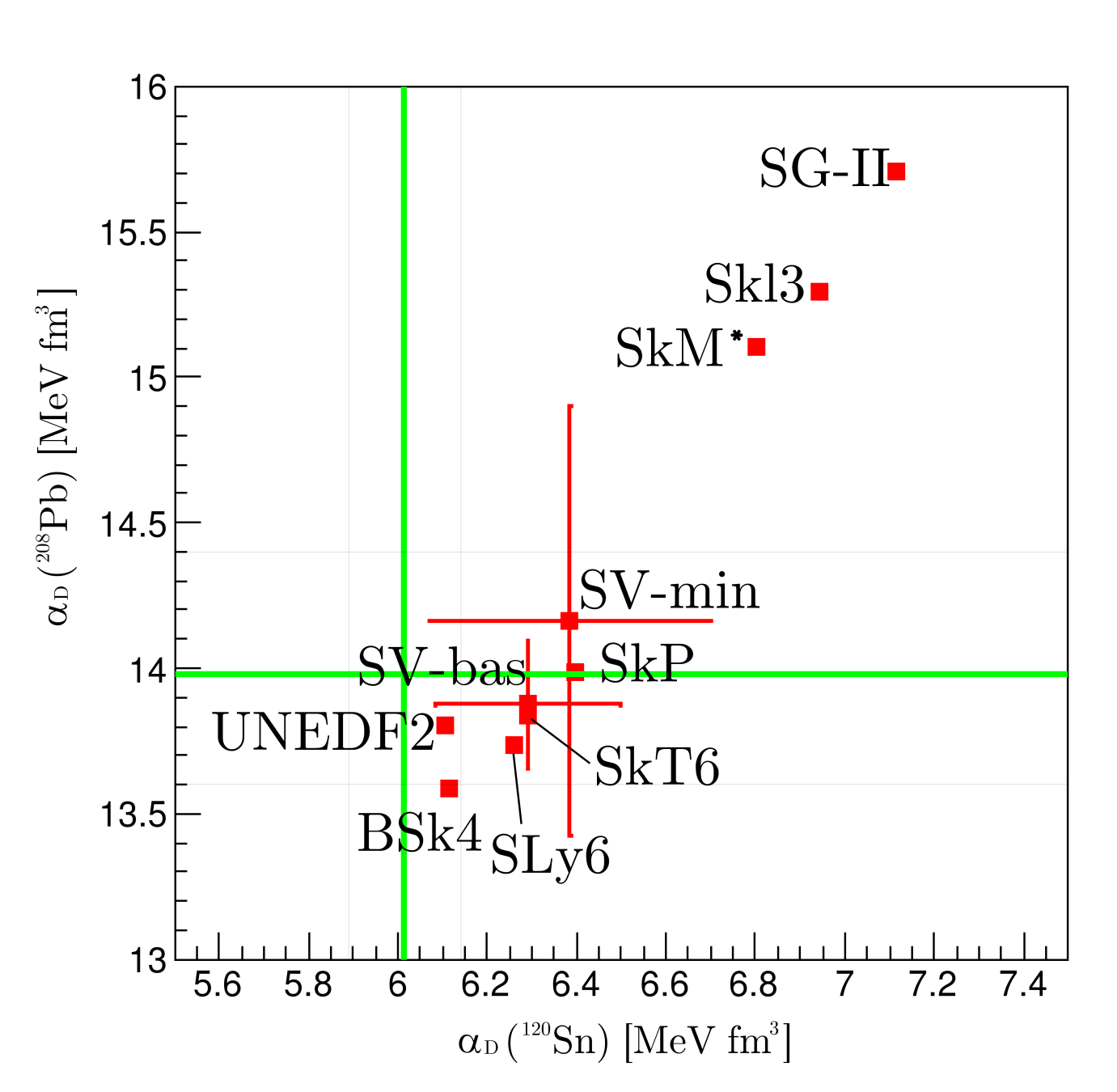 Experiment
8.65 ± 0.18 fm3
aD (208Pb) [MeV fm2]
Experiment
20.1 ± 0.6 fm3
Preliminary
Calculated by P. –G. Reinhard
aD of 208Pb: PRL107(2011)062502 
aD of 120Sn: Present
aD (120Sn) [MeV fm2]
Summary and Future Plan
We have been performed 120Sn(p, p’) experiment at very forward angle including 0 degree. 
The continuous excitation energy spectrum was obtained from PDR region to GRD region.

The E1 and spin-M1 cross section is decomposed by using the total spin transfer.
The extracted E1 cross sections are good agree with the previous results of     (g, xn) measurements.

The electric dipole ploralizability (aD) was extracted from the E1 cross section.
 aD = 8.65 ± 0.18 fm3 (preliminary)

We suggested a new constraint of symmetry energy parameter by using 
the aD of 208Pb and 120Sn.
Calculated results of aD  are located near our constraint region. But there are not consistent with the constraint region.  
We need more discussion about the frame works and further more parameterization.
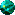 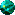 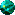 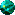 Summary and Future Plan
We have been measured following targets (MDA: Multi pole decomposition, PT: Polarization transfer)
 48Ca (MDA)                    J. Birkhan (M1 strength, submitted)
 96Mo (MDA & PT)         D. Martin
 144, 154Sm (MDA &PT)   A. Krugmann
 90Zr (MDA)                     C. Iwamoto (PDR-region is published in PRL108,(2011)262501)
  Analysis are in progress.  Results are coming soon.

In order to investigate mass dependence of aD, 
following targets have attracted attention.
 112-124Sn
 90-96Zr 
The experiments of 112,116,124Sn was approved at RCNP.

To investigate PDR nature, 
We have a plan (a, a’) or (p, p’)  scattering and g coincidence experiments at RCNP.
For the experiment, we constructed a new beam line of Grand RAIDEN, named GRAF.
The commissioning of beam line will be performed in next week.
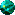 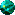 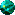 GRAF (Grand RAiden Forward beam line)
To measure g-ray at around the target position of GR,  
                                                                           low background condition is necessary.
Primary beam particles are led to wall beam dump!
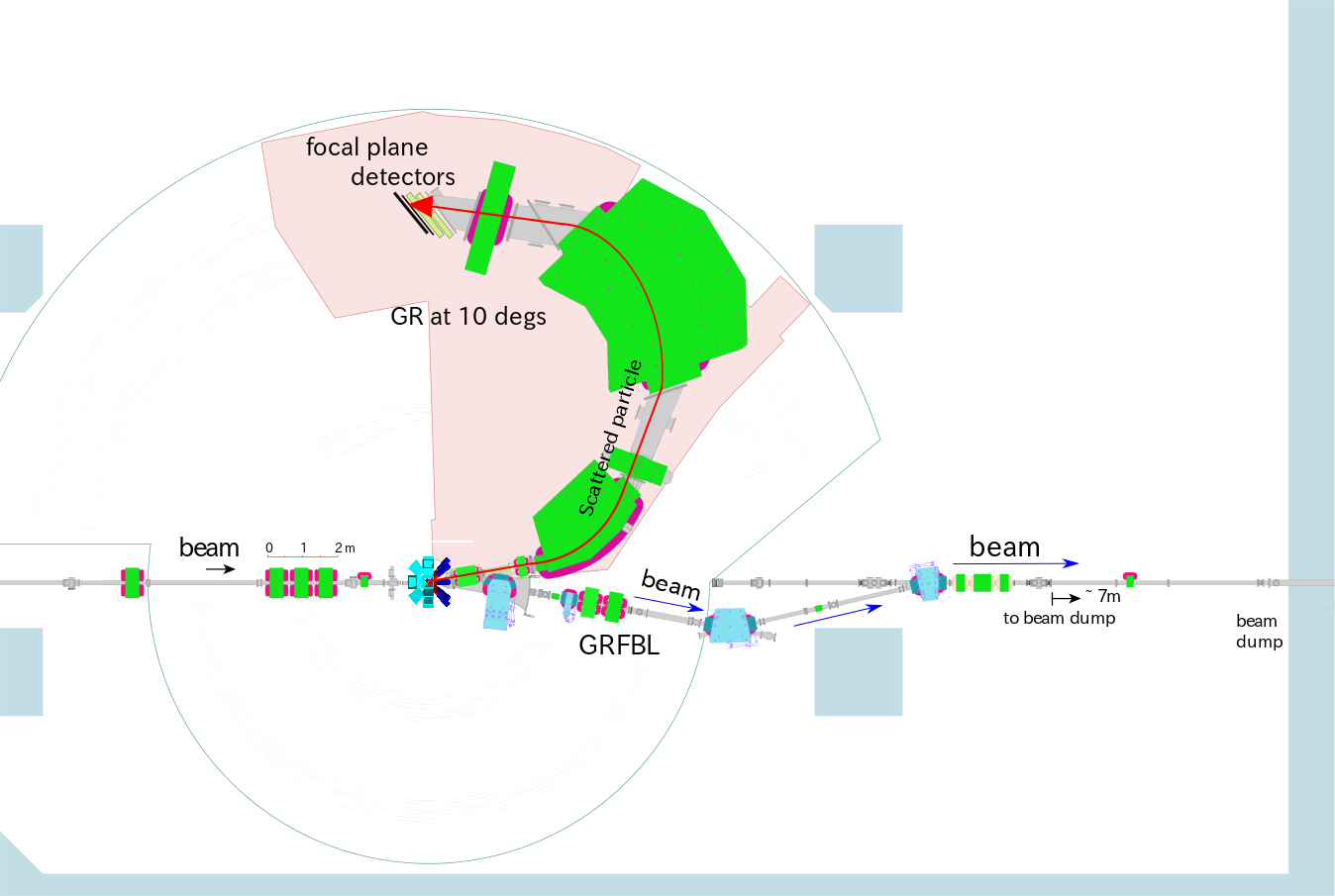 g-ray detector
(CAGRA)
Beam dump
GRAF
Thank you for your attention